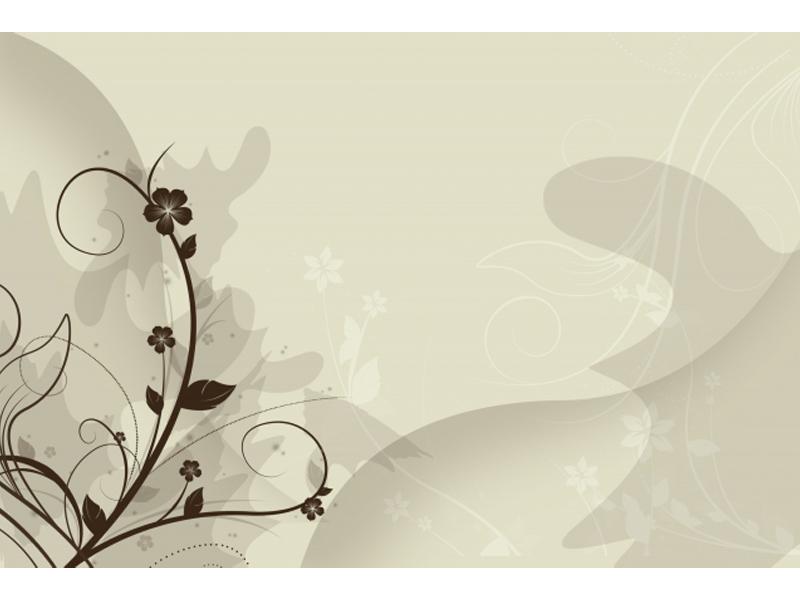 Metode Simpleks
Free Powerpoint Templates
Metode Simpleks
Prosedur matematis berulang (iterasi) untuk menentukan penyelesaian optimal dari masalah program linear
Digunakan untuk variabel >2
Model PL harus diubah menjadi bentuk standar
Bentuk Standar Model Program Linear
Seluruh kendala harus berbentuk persamaan (bertanda =) dengan ruas kanan yang nonnegatif
Seluruh variabel harus variabel nonnegatif
Fungsi tujuannya dapat berupa maksimum atau minimum
Beberapa istilah dalam Metode Simpleks
Variabel Slack: variabel yang ditambahkan untuk mengkonversi  pertidaksamaan (≤) menjadi persamaan (=). Pada solusi awal, variabel slack akan berfungsi sebagai variabel basis.
Variabel surplus adalah variabel yang dikurangkan untuk mengkonversikan  pertidaksamaan ≥ menjadi persamaan (=). Pada solusi awal, variabel surplus tidak dapat berfungsi sebagai variabel basis.
Beberapa istilah dalam Metode Simpleks
Variabel Artifisial: variabel yang ditambahkan ke kendala berbentuk ≥ atau = berfungsi sebagai variabel basis diawal iterasi. Variabel ini harus bernilai 0 pada solusi optimal, karena kenyataannya variabel ini tidak ada. 
Variabel basis adalah variabel yang bernilai 1
Variabel non basis adalah variabel yang bernilai 0
Kendala / Constrain
Kendala dengan tanda ‘≤’ atau ‘≥’ dapat diubah menjadi ‘=‘ 
1. Contoh: x1+2x2 ≤ 12 menjadi 
	x1+2x2 +S1=12, S1 variabel slack
2. Contoh: x1+2x2 ≥ 12 menjadi
	x1+2x2 - S2 +R1 =12, S2 variabel surplus dan R1 variabel artifisial
3. Contoh: x1+2x2 = 12 menjadi
	x1+2x2 +R2 =12, R2 variabel artifisial
Kendala/Constrain
Ruas kanan dapat dijadikan positif dengan cara mengalikan kedua ruas dengan -1 dan tanda ketidaksamaan dari ruas tersebut akan berubah
Contoh : x1-2x2 ≤ -12 dikali (-1) menjadi
		       -x1+2x2 – S1 +R1 ≥ 12  
		       x1-2x2 ≥ -12 dikali (-1) menjadi
 		       -x1+2x2 + S2 ≤ 12
Kendala/Constrain
Variabel tak terbatas dapat dinyatakan dengan dua variabel nonegatif 
Contoh : untuk yi yang tidak terbatas dapat didefinisikan yi =yi’-yi’’ dengan yi’,yi’’ ≥ 0
Kendala/Constrain
Kendala dengan ketidaksamaan dimana ruas kirinya berada dalam tanda mutlak dapat diubah menjadi dua ketaksamaan
Contoh : │ 3x1+2x2 │≤ 6 maka dituliskan
			 3x1+2x2 ≤ 6 dan 3x1+2x2 ≤ -6
Fungsi Tujuan
Model standar program linear adalah untuk masalah maksimasi sehingga untuk untuk fungsi minimasi maka sama dengan maksimasi dari negatif fungsi yang sama
Contoh: minimumkan z = 2x1+5x2 	   	           akan setara dengan 
		      maksimumkan  -z = -2x1-5x2
Contoh Perusahaan yang memproduksi boneka dan kereta api
Maksimumkan 	
   z = 3x1 + 2x2
Dengan kendala	               
       2x1 + x2  ≤ 100
		x1 + x2 ≤ 80		x1         ≤ 40
Syarat non negatif	x1, x2  ≥ 0
Maksimumkan 		
z -3x1-2x2+0S1+0S2+0S3= 0
Dengan kendala	               
    2x1+x2 +S1 	          =100
      x1+x2 	      +S2       = 80
      x1                       +S3= 40
Syarat non negatif
   x1, x2, S1, S2, S3 ≥ 0
Bentuk Kanonik/Standar
Maksimumkan 		 z - 3x1 - 2x2+0S1 +0S2+0S3 =0Dengan kendala	      2x1 + x2 +S1 	 	     =100			        x1 + x2 	 +S2	     = 80   			        x1                         +S3   = 40
Variabel Slack berfungsi sebagai variabel basis di awal iterasi
Variabel non basis (diawal iterasi)
Ruas Kanan
Solusi awal (x1,x2)=(0,0) maka S1= 100,S2=80 dan S3=40
Solusi Basis Fisibel: Jika seluruh variabel pada solusi basis berharga non negatif
Menentukan Entering Variabel
Untuk fungsi tujuan maksimisasi pilih variabel non-basis yang mempunyai nilai negatif terbesar
Untuk fungsi tujuan minimisasi pilih variabel non-basis yang mempunyai nilai positif terbesar
Entering Variabel
Kolom poros
Elemen poros
Leaving variable
Kolom poros
Persamaan elemen poros baru = persamaan elemen poros lama/elemen poros
0/1
1/1
0/1
0/1
1/1
40/1
Rasio positif terkecil
Baris pertama (Z)
Baris kedua (S1)
Baris ketiga (S2)
Baris kedua (S1)
Baris ketiga (S2)
Baris pivot
0/1
1/1
1/1
0/1
-2/1
20/1
Baris pertama (Z)
Baris ketiga(S2)
Baris keempat(x1)
20/1
0/1
0/1
-1/1
01/1
1/1
Baris pertama (Z)
Baris kedua (x2)
Baris keempat (x1)
Sudah Optimal karena di baris z sudah tidak ada nilai yang negatif
Nilai x1= 20 dan x2=60 dengan z = 180 sedangkan S3 =20 adalah kelebihan kendala 3 yang tidak terpakai sedangkan S1 dan S2 habis terpakai.
Untuk semua persamaan fungsi kendala bertanda ≤ maka dapat diselesaikan dengan metode simpleks biasa
Untuk satu atau lebih fungsi kendala yang bertanda ≥ atau = digunakan metode Big M atau Dua Fase
Kasus Khusus dalam Simpleks
Degenerasi timbul jika variabel basisnya bernilai nol atau ruas kanan mempunyai nilai nol. Kemungkinan yang terjadi
	- Terjadi perulangan (looping) nilai fungsi dan variabel keputusan
	- Degenerasi temporer ruas kanan mengandung nol tapi pada iterasi berikutnya ruas kanan tidak nol
Kasus Khusus dalam Simpleks
Solusi optimum banyak
	Tidak ada permasalahan dalam memilih EV dan LV karena nilai optimalnya akan selalu sama dengan nilai variabel keputusan yang berbeda
Solusi tak terbatas
Tidak ada solusi optimal
	-Jika ada bernilai semu
	-Ditunjukkan pula nilai fungsi tujuan mengandung M (nilai pinalti)